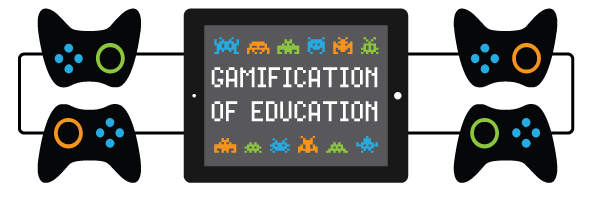 Hackathon
TEAM PURPLE
1. Product Brand
Gamification Design Professional (GamePro)
Purpose: Professionalize and establish standards of measurement for gamification in online learning
Tag line: Where creativity and measurement meet
Brand promise: “Level up” learning through gaming by establishing standards
3/3/2015
2
2. Program Description 
Rationale: Establish standards and self-regulation in this emerging field
Motivation: The new learning for all ages globally
Create the benchmark for gamification in online learning
Users: Quality product
Providers: Quality program, meet a standard
Educators: Increases potential for learning and reach
Public: By setting standard, creates trust and safe and secure environment
Government: Eliminates need for intervention
3/3/2015
3
3. Program Strategy
Eligibility: Agree to ethical standards / code of conduct, background check (protection of learners, particularly children)
Assessment: Two-part performance based assessment
Perform: Simulations of game design, computer graded using grading rubric
Portfolio: candidate creates gamification product, obtain ratings from end users on outcomes (e.g., user experience, link to objectives)
Maintenance: Recertification done through repeating the certification process, ‘levels up’ to higher level of certification
Certification valid for two years
Developed through agile process to keep up with pace of change
3/3/2015
4
4. Target Market
Potential Certificants: Instructional Designers, Creative Professionals, Entrepreneurs
Primary Stakeholders: Educators, Education Providers (e.g., MOOCs), End Users, Homeschoolers
Other Stakeholders: Measurement Professionals, IT Professionals, Government / Standards Boards
3/3/2015
5
5. Delivery Plan
Performance test: 
Online delivery: Live, remote proctored, recorded for playback, higher level security features (e.g., browser lockdown)
Portfolio assessment:
Develop a site to distribute the games developed
Feedback from end users solicited through educational associations (e.g., parent-based, state-based, schools, workforce investment boards)
Incentivize through provision of learning programs for free
Built-in ratings to evaluate the game at end of levels/game
Recertification:
Rapid pace of change, ‘level up’ to next certification level
Demonstrates currency, relevance, and advancement
3/3/2015
6
6. Marketing Plan
Channels
Create consortium of top gamification companies (e.g., CLD, GTS, BTS): Initial market, early adaptors, adds credibility to effort, fosters collaboration in industry
Identify key educational bodies, including schools, colleges, universities, and MOOCs
Social media: leverage tie in between gamification and platforms to market, tie in end users
Partnerships
Standards boards
Educational associations
Workforce skills credentialing area
3/3/2015
7
7. Sales Plan
Funding
Start-up: Corporate consortium (advisory committee from organizations)
Virtual program / organization
Viability
Growth industry and critical element of learning experience (e.g., pre-K to adult learning theories)
Portability between platforms, technologies, regions, and industries
Seek ISO 17024 accreditation
Gamficiation growth:
Implementation Schedule
Minimally viable product (MVP)
Initial product development in three months
Iterative revision cycles every 2-3 months
Adjust timeline as needed
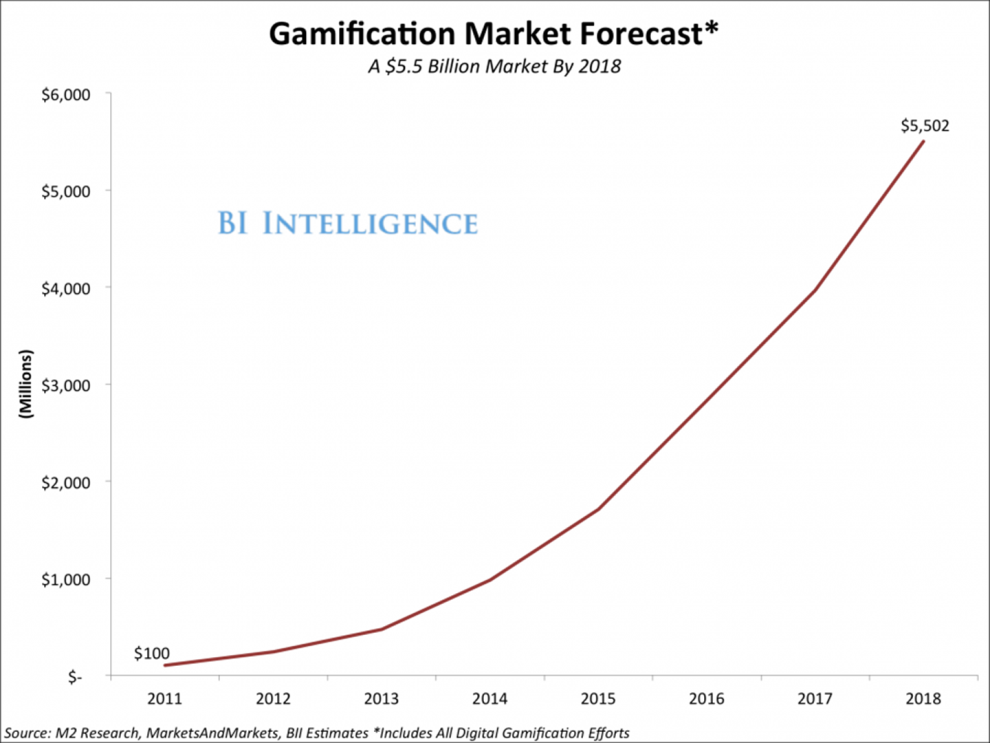 3/3/2015
8
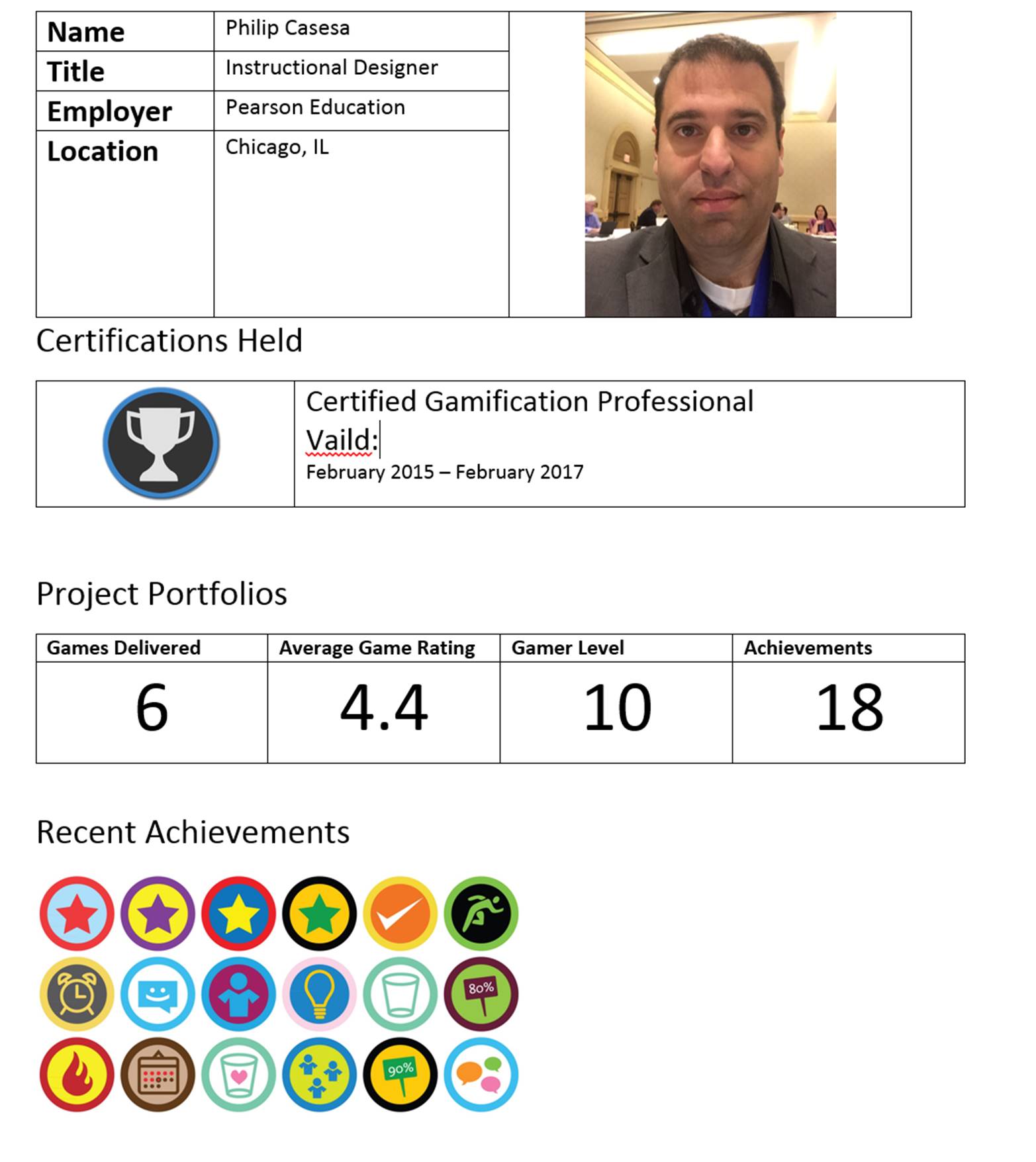 8. “Wild Card”
3/3/2015
9